МБДОУ Чупинский детский сад
Тема: «Организация трудовой деятельности в детском саду, как основа воспитательной работы с детьми дошкольного возраста»
Педагогический совет 
от 03 декабря 2019 г.
Старший воспитатель Пашкова Г.Н.
Нужно ли детям трудиться?
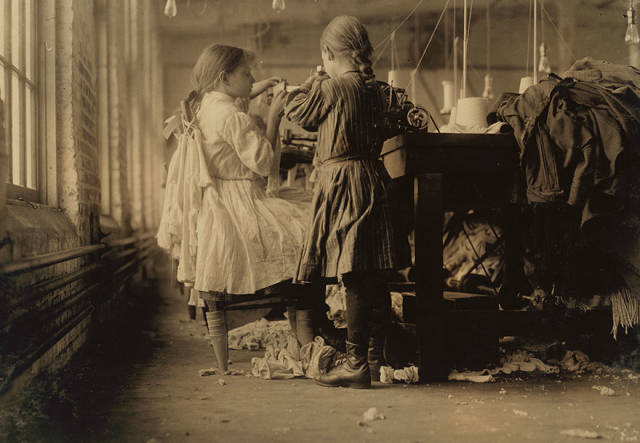 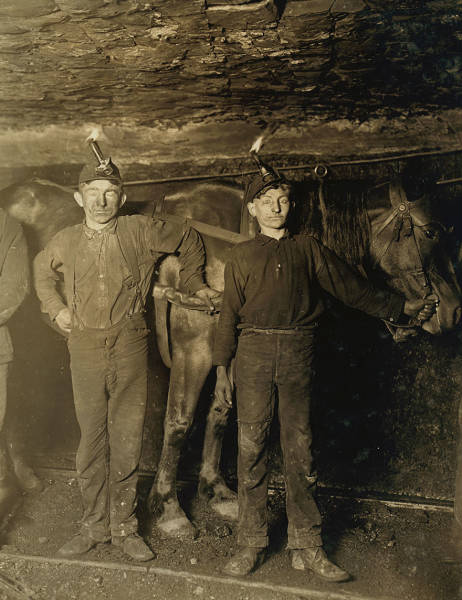 Семилетние работницы швейного цеха
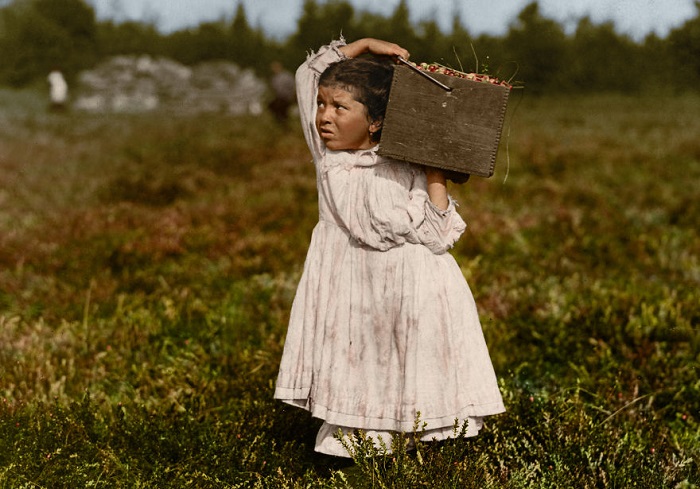 Девятилетние мальчики –работники шахты
Дженни Камилло, восьмилетняя сборщица клюквы.
Нужно ли детям трудиться?
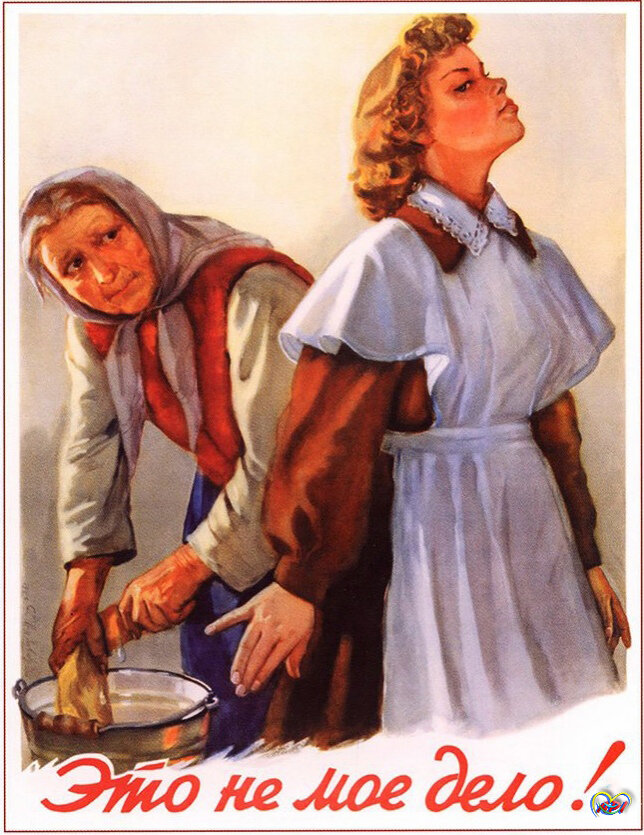 Василий Александрович Сухомлинский
«Труд становится великим воспитателем, когда он входит в духовную жизнь наших воспитанников, дает радость дружбы и товарищества, развивает пытливость и любознательность, рождает волнующую радость преодоления трудностей, открывает все новую и новую красоту в окружающем мире, пробуждает первое гражданское чувство - чувство созидателя материальных благ, без которых невозможна жизнь человека.».
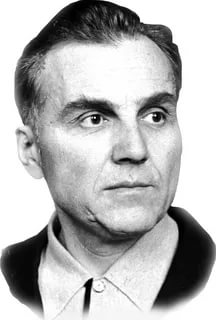 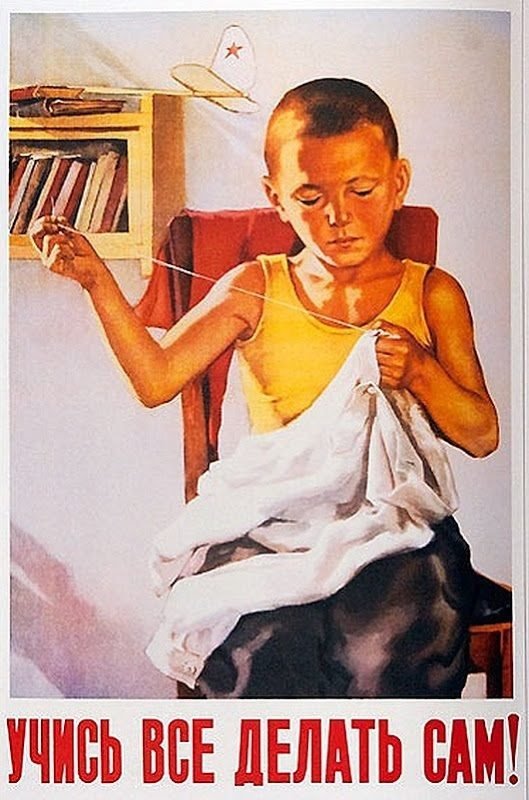 Трудолюбие и способность к труду не даётся от природы, оно воспитывается с самого раннего детства.
От того, как человек умеет трудиться, во многом зависит его судьба. 
Ребенок должен понять, что только сделав определённую работу для себя, можно почувствовать жизненный комфорт.
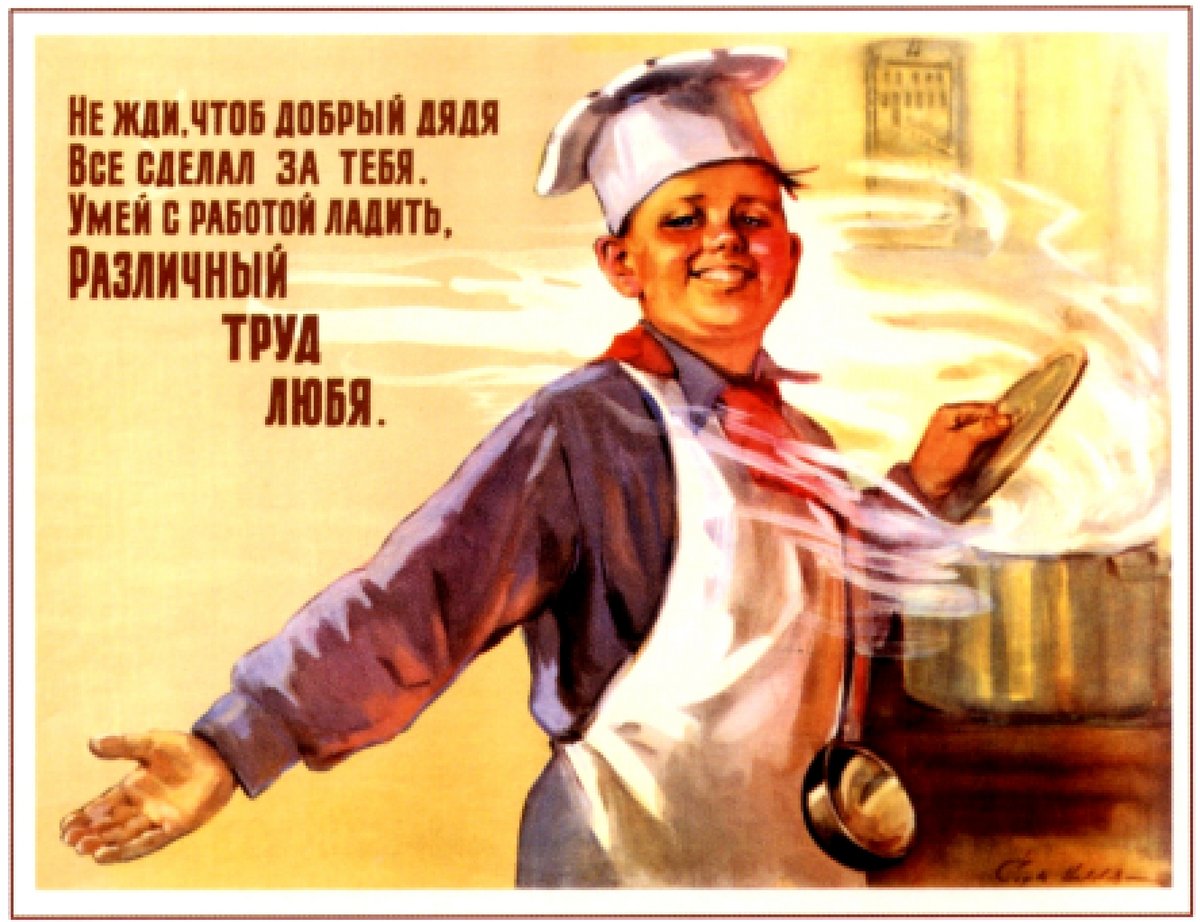 Трудовое воспитание в детском саду
- это совместная деятельность воспитателя и воспитанников, направленная на развитие общетрудовых  умений и способностей, психологической готовности к труду, формирование ответственного отношения к труду и его результатам.
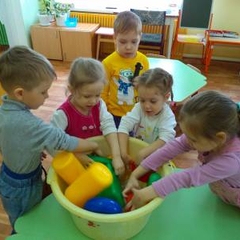 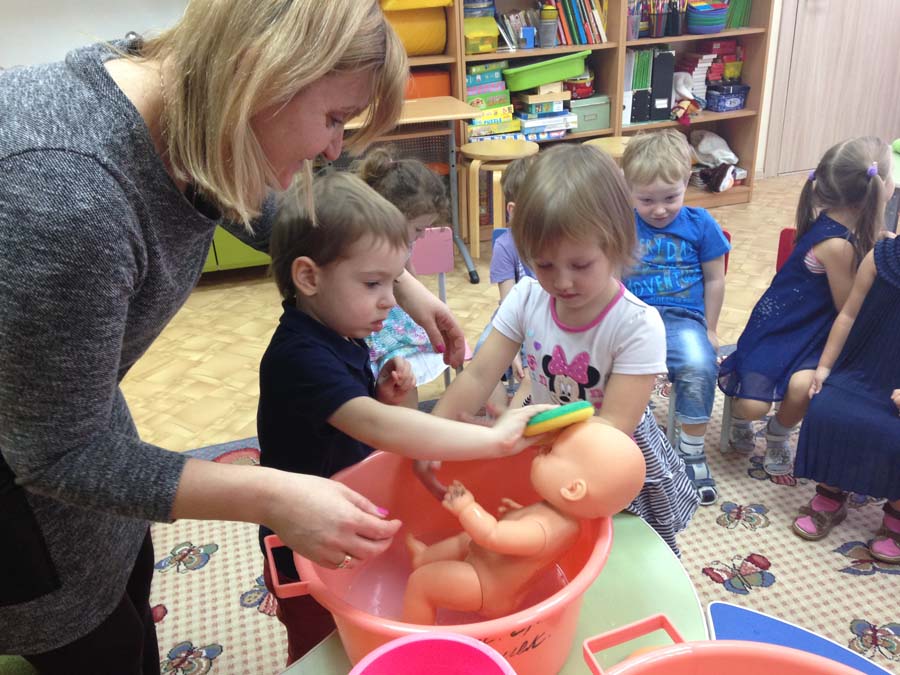 ФГОС ДОСоциально-коммуникативное развитие направлено на:
Становление самостоятельности, целенаправленности и саморегуляции собственных действий.
Формирование готовности к совместной деятельности со сверстниками.
Формирование позитивных установок к различным видам труда и творчества.
Формирование основ безопасного поведения в быту, социуме, природе.
Формирование позитивных установок к труду происходит в программе «От рождения до школы» через решение следующих задач:
Формирование интереса к различным видам труда;
Развитие навыков самообслуживания;
Приобщение к доступным видам труда;
Формирование умения ответственно относиться к порученному заданию (умение и желание доводить дело до конца, стремление сделать его хорошо);
Воспитание ценностного отношения к собственному труду, труду других людей и его результатам.
Виды   труда в ДОУ
Самообслуживание 
   Хозяйственно-бытовой труд 
   Труд в природе 
   Ручной труд
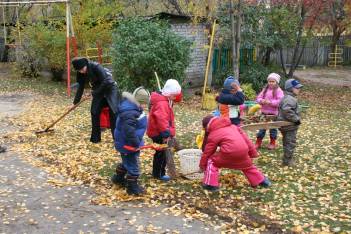 Самообслуживание
– это труд, направленный на обслуживание самого себя (умывание, одевание, самостоятельный прием пищи и т.д.)
Общественная значимость:
- ребёнок освобождает других от обслуживания себя;
- ребёнок овладевает самостоятельностью, создает для себя комфортные условия.
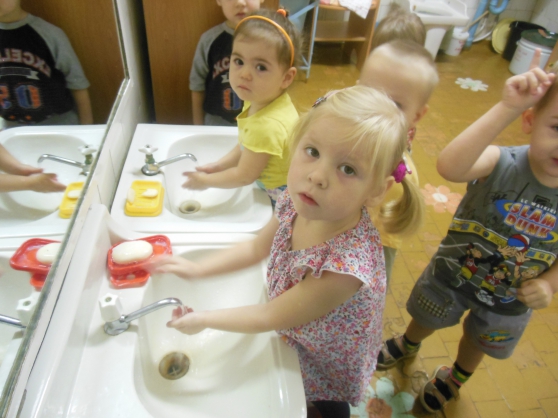 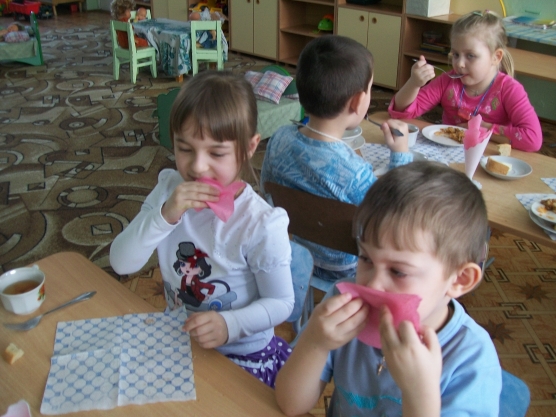 Хозяйственно-бытовой труд
- предполагает участие ребёнка в организации бытовых процессов: поддержание порядка в групповой комнате, на участке, в уголках; содержание в чистоте  игрушек, мебели и другого доступного оборудования.

Общественная значимость хозяйственно-бытового труда - позволяет воспитывать привычку к трудовому усилию и достижению определенного результата, проявлять заботу друг о друге, оказывать услугу взрослым и  таким образом имеет общественную направленность.
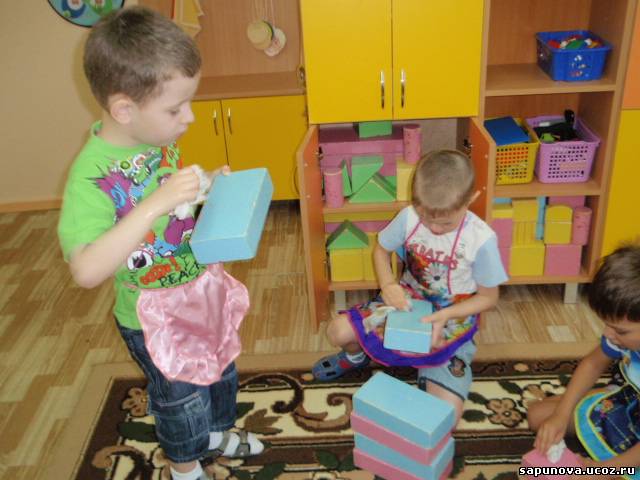 Труд в природе
- это труд связанный с живыми объектами, поэтому формирует бережное, ответственное, отношение к окружающему: уход за растениями, животными, выращивание овощей, озеленение участка и т.д. 
Общественная значимость: закладывает основы экологического образования.
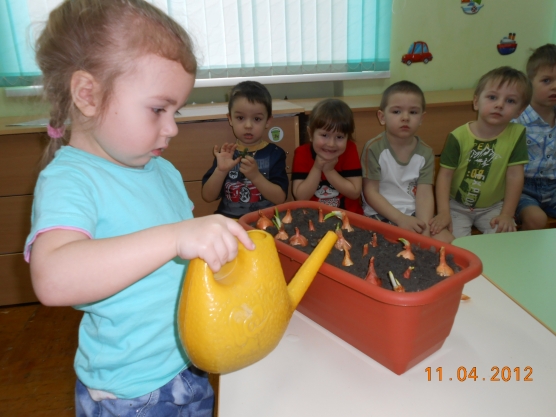 Ручной и художественный труд
- это труд, результатом которого является материальный продукт. Он направлен на удовлетворение эстетических потребностей ребёнка. 

Общественная значимость: 
развивает эстетические чувства и конструктивные способности детей, мелкую моторику рук.
воспитывает такие качества как: аккуратность, выдержка, терпение, стремление выполнить работу до конца.
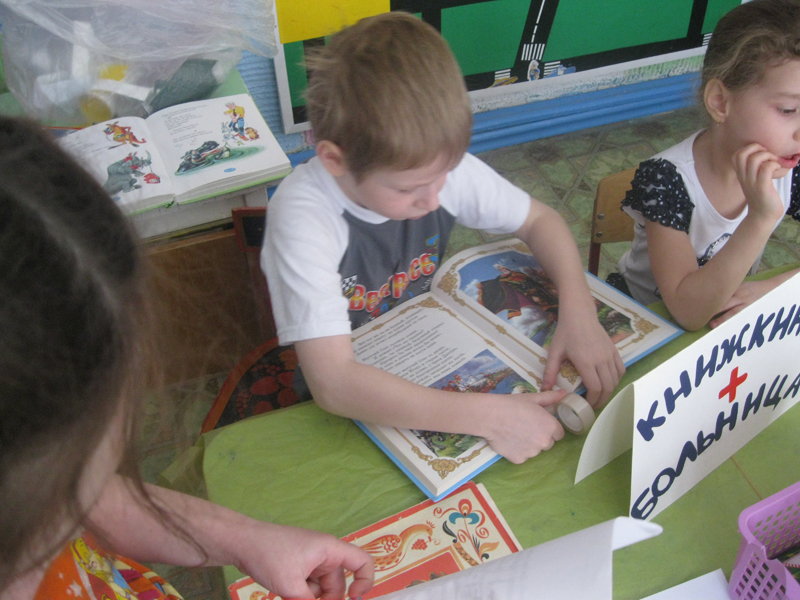 Санитарно-эпидемиологические требования к  организации и содержанию работы по трудовому воспитанию.
Достаточное освещение рабочего места.
Регулярное проветривание помещения.
Смена видов деятельности.
Дозирование затрат физических сил (длительность, объем, сложность).Педагог должен обращать  внимание на появление внешних признаков утомления: учащенное дыхание, частые остановки, покраснение лица, потливость.
Отсутствие опасных растений.
 Отсутствие контактов с животными и рыбами (труд в природе).
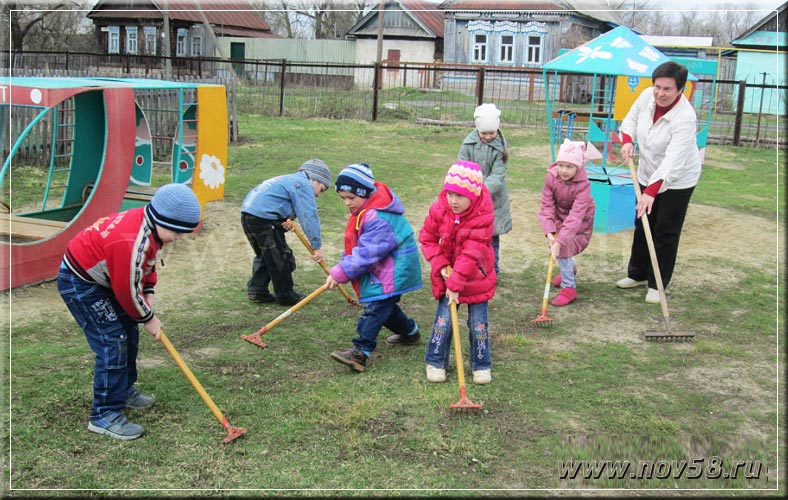 Алгоритм трудовой деятельности
Мотив
Цель
 Планирование 
Трудовые действия
Результат
Мотив  - это причина, побуждающая к трудовой деятельности или создание интереса к предстоящей деятельности.
Цель - это примерный результат, к которому надо стремиться. 
Трудовые действия – это то,  при помощи чего осуществляется цель и достигается результат.
 Планирование  - это умение предвидеть этапы предстоящей работы.
 Результат -  это показатель завершения работы,  фактор,  помогающий воспитывать у детей интерес к труду.
Формы организации труда дошкольников.
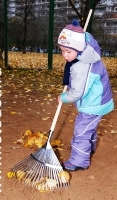 Поручения – это задания, которые воспитатель эпизодически дает одному или нескольким детям, учитывая их возрастные и индивидуальные возможности, наличие опыта, а также воспитательные задачи.
Дежурства – форма организации труда детей, предполагающая обязательное, выполнение ребенком работы, направленной на обслуживание коллектива. 
Коллективный труд - является наиболее сложной формой организации труда детей. Он широко используется в старшей и подготовительной группах детского сада, когда навыки становятся более устойчивыми, а результаты труда имеют практическую и общественную значимость.
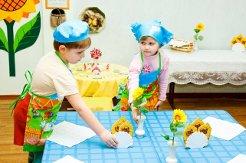 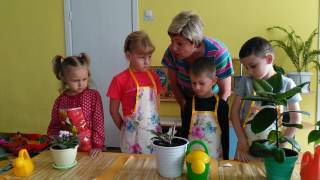 Средства трудового воспитания дошкольников.
Организация непосредственной  трудовой деятельности детей.
Ознакомление с трудом взрослых. 
Художественные средства (литература, картины, музыка, театр и др.).
Игра (сюжетно-ролевая, театрализованная, дидактическая).
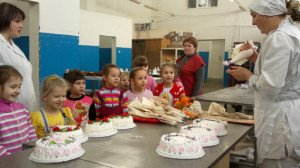 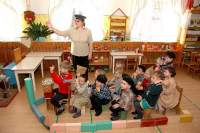 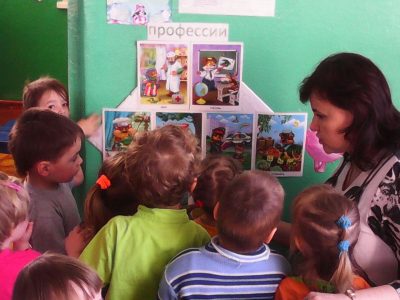 Ознакомление с трудом взрослых:
Способы объединения детей в труде
Труд рядом с товарищем (выполнение одинаковой работы)
Выполнение части общего дела
Труд по поручению взрослого 
Решение проблемных ситуаций (необходимо вымыть игрушки, оторвалась пуговица, намело много снега, не пройти к веранде, разлилась вода)
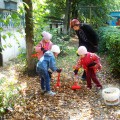 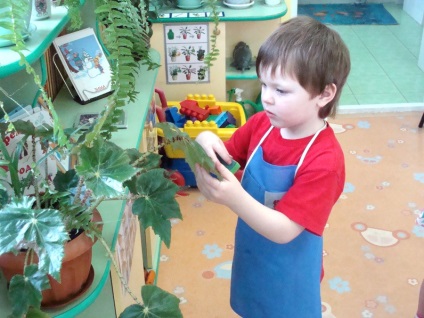 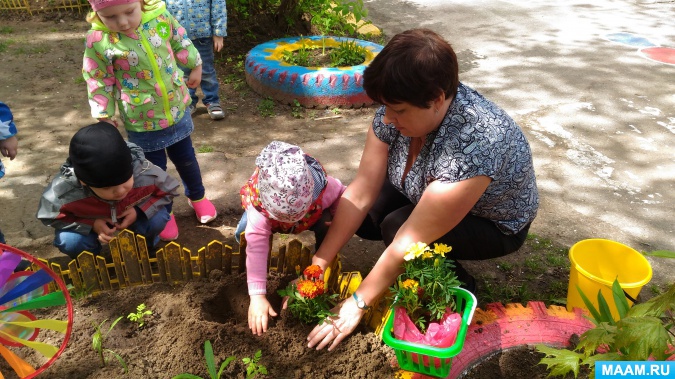 Условия организации труда:
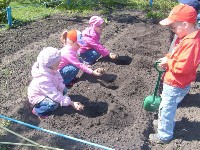 Объединять всех детей можно только после того, как они приобретут необходимый опыт работы в небольшом коллективе.
Организуя коллективный труд детей всей группы, целесообразно делить их на несколько звеньев (бригад), каждому из которых предлагается какое-либо задание.
В общую работу включаются только те виды труда, навыками которых дети владеют достаточно хорошо, или не сложные для исполнения
Трудом должны быть охвачены все желающие дети.
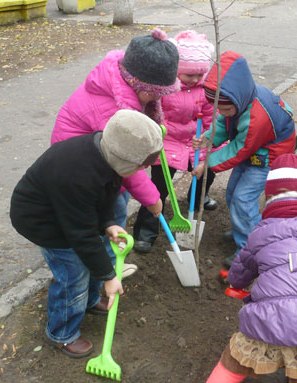 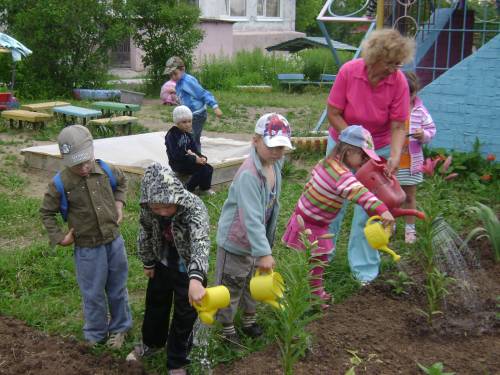 Роль педагога в организации элементарной трудовой деятельности в группе:
Подчеркивает общественную значимость труда.
Следит за тем, чтобы все виды труда и их содержание соответствовали возрастным возможностям детей.
Строго соблюдает нормы нагрузки, выполняемой детьми.
Постепенно расширяет самостоятельность детей.
Создаёт благоприятную психологическую атмосферу, формирует у детей доброжелательное отношение ко всем участникам трудовой деятельности, поощряет стремление помочь друг другу. 
Следит за качественным выполнением трудовых действий.
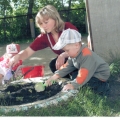 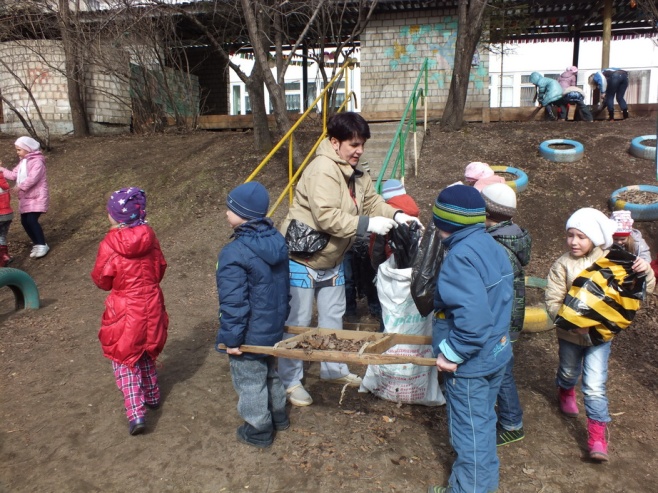 Перед организацией трудовой деятельности важно:
Рассказывать детям о пользе труда, чтобы они могли иметь представление о том, насколько нужна и важна работа.
Перечислять детям весь объем предстоящей деятельности. Основное внимание обращать на взаимодействие детей во время труда, на оказание помощи друг другу.
Выделять задания, которые следует выполнять в первую очередь, помочь договориться о разделении труда.
Обращать внимание на то, как дети относятся друг к другу, в какой форме выражают свое несогласие, умеют ли корректно делать замечание товарищу, доказывать справедливость своих претензий.
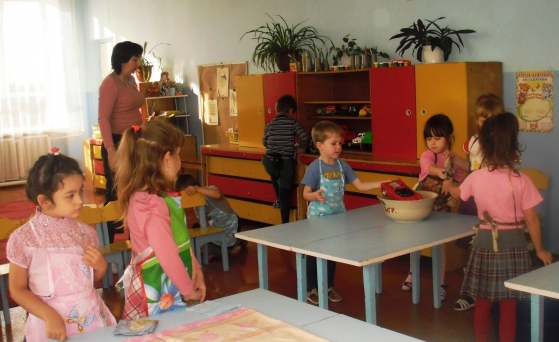 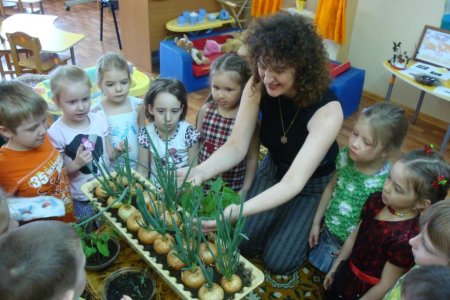 Недоработки, выявляемые в процессе организации детского труда:
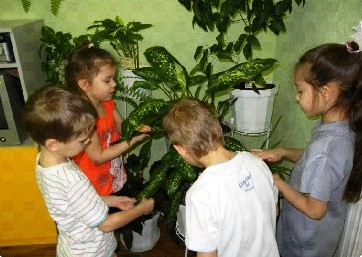 Труд, как форма организации детей редко используется в режимных моментах.
Недостаточно используются художественные произведения, которые  обеспечивают наибольшую отчетливость представлений о видах труда и его пользе.
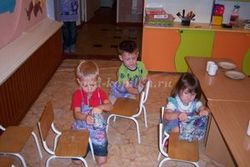 Справка об итогах оперативного контроля за организацией работы дежурных и эстетике накрывания на столы  с 13.11 по 26.112019 г.
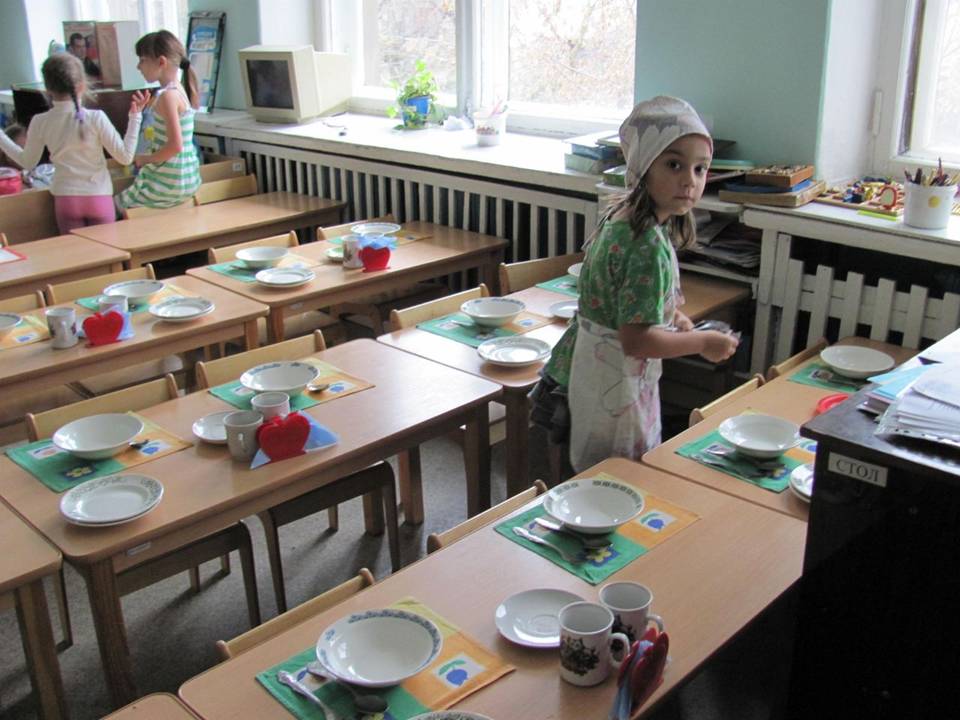 Справка об итогах тематического контроля за организацией доступной трудовой  деятельности в группах
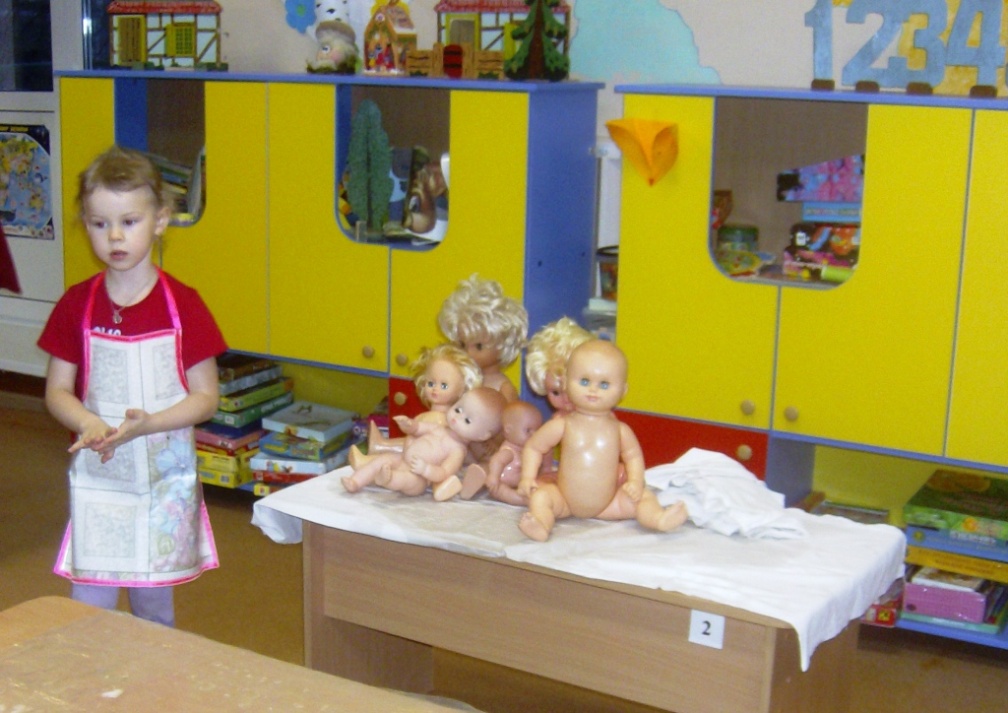 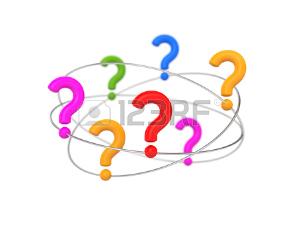 Блиц-опрос по теории и методики трудового воспитания.
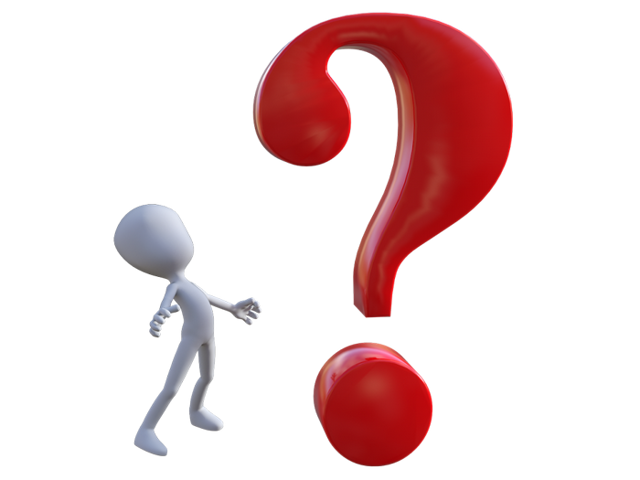 Решение Педсовета:
Продолжать формирование у воспитанников детского сада позитивных установок к труду через:
Организацию различных видов доступной трудовой деятельности.
Организацию взаимодействия с родителями, используя следующие виды мероприятий:
благоустройство территории детского сада;
сооружение построек из снега в зимнее время;
оформление групповой комнаты к праздникам;
приглашение родителей на занятия с рассказом о своей профессии.
Все педагоги. Срок: постоянно
2. Шире использовать при организации доступной трудовой деятельности произведений художественной литературы, живописи, музыки, театрального искусства.
Все педагоги. Срок: постоянно
3.Продолжать наполнять развивающую предметно-пространственную среду групповых предметами, необходимыми для организации трудовой деятельности: тазы, фартуки, лейки и др.
Все педагоги. Срок: постоянно
4. Оставить на контроле до 20.12.2019 года организацию работы дежурных по столовой в старшей группе. Воспитателям: Араповой Г.Н, Хеймо В.П., помощнику воспитателя Матвеевой Т.А.  строго следить за правильной сервировкой столовых приборов к обеду.
5. Принять локальные акты организации:
Положение о психолого-педагогическом консилиуме МБДОУ Чупинского детского сада;
Положение об организации деятельности логопедического пункта МБДОУ Чупинского детского сада.
Вывод:
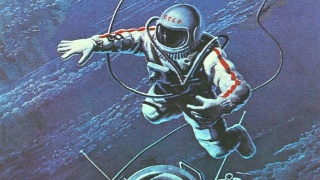 Сколько нужного на свете
 Люди делают вокруг: 
Те плетут морские сети, 
Те с рассветом косят луг, 
Варят сталь, штурмуют космос, 
За станком в цеху стоят, 
Миллионы умных взрослых 
Учат грамоте ребят.
Кто-то нефть в тайге качает 
Из глубин земных пластов, 
А другие листья чая 
Аккуратно рвут с кустов. 
Ежедневно дел в достатке 
Для тебя и для меня. 
Будет все всегда в порядке, 
Если трудится Земля!
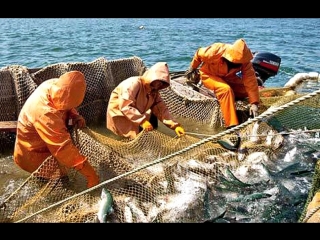 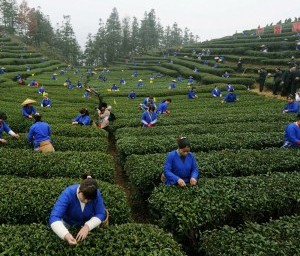 Чертков Сергей Валентинович
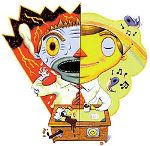 Спасибо за работу!
Желаю вам душевного спокойствия и эмоциональной стабильности!
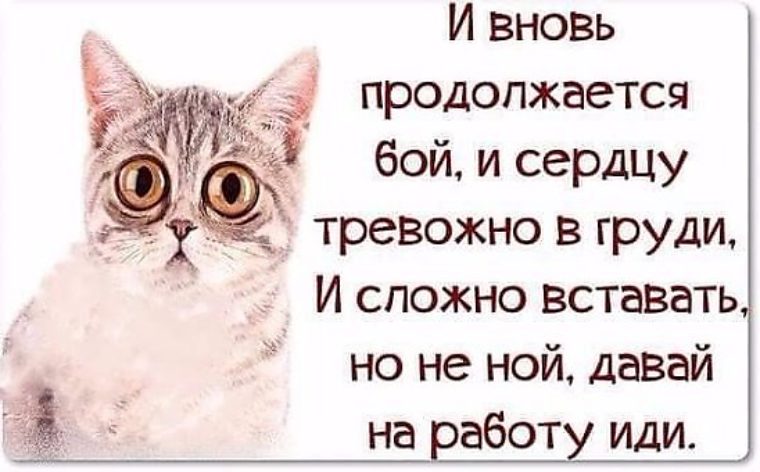 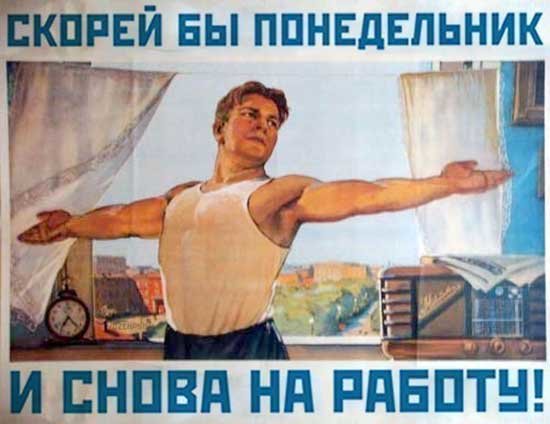